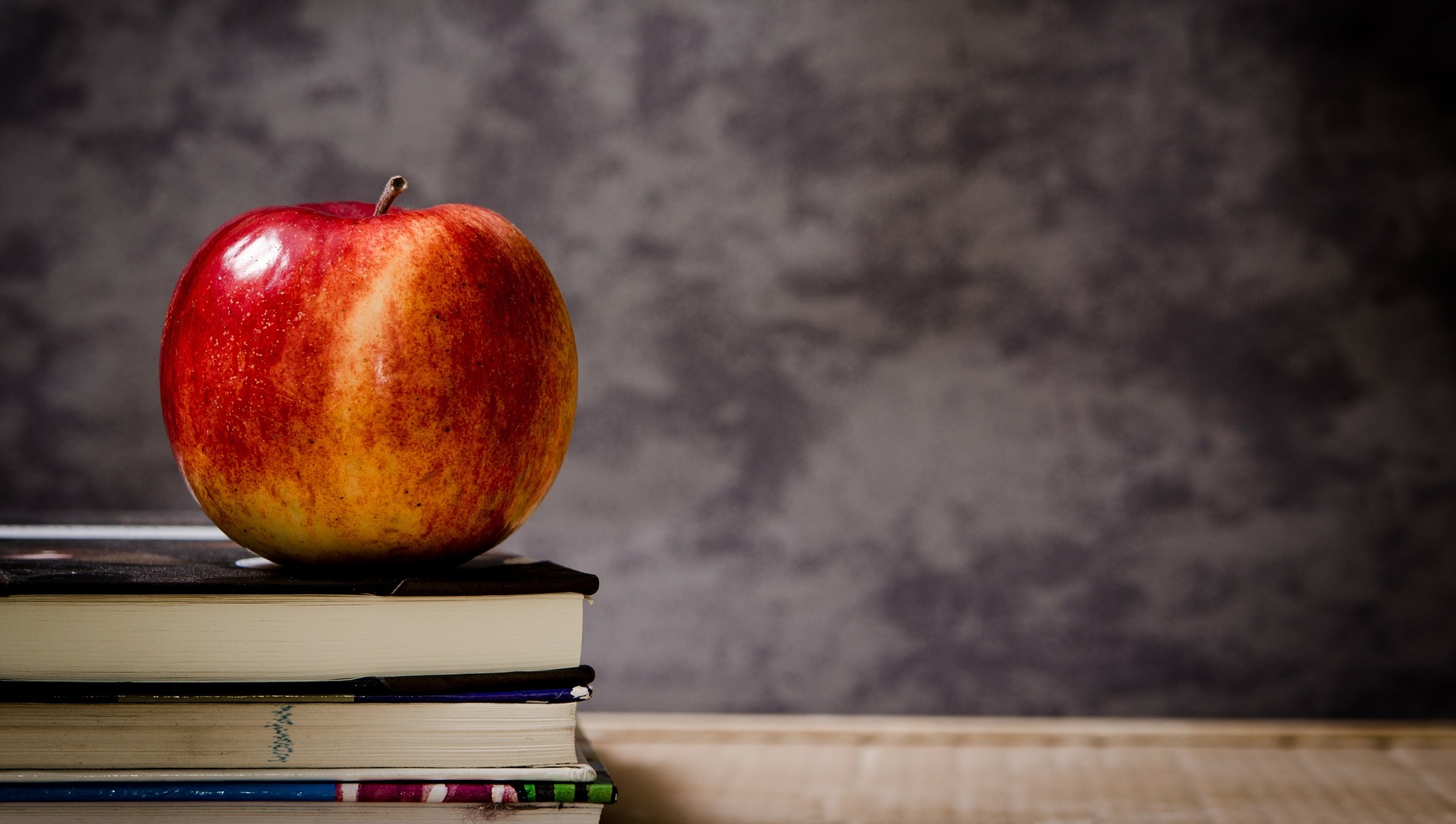 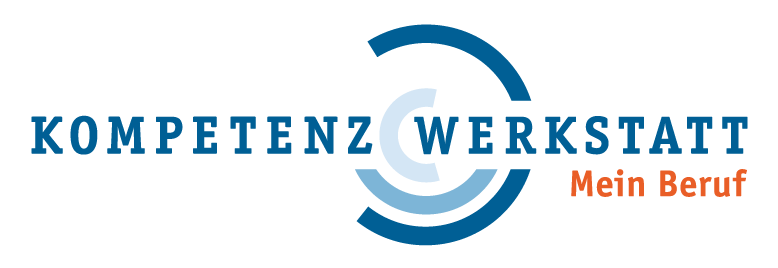 KOLA
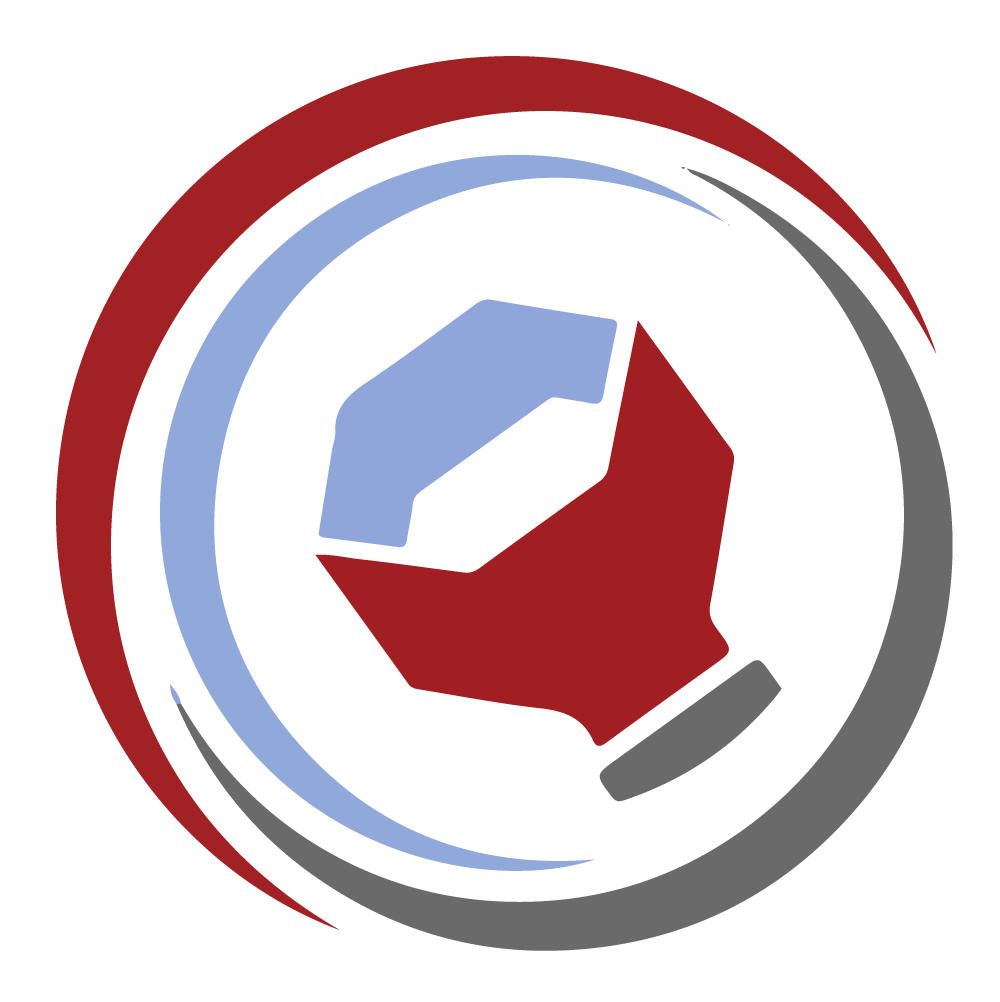 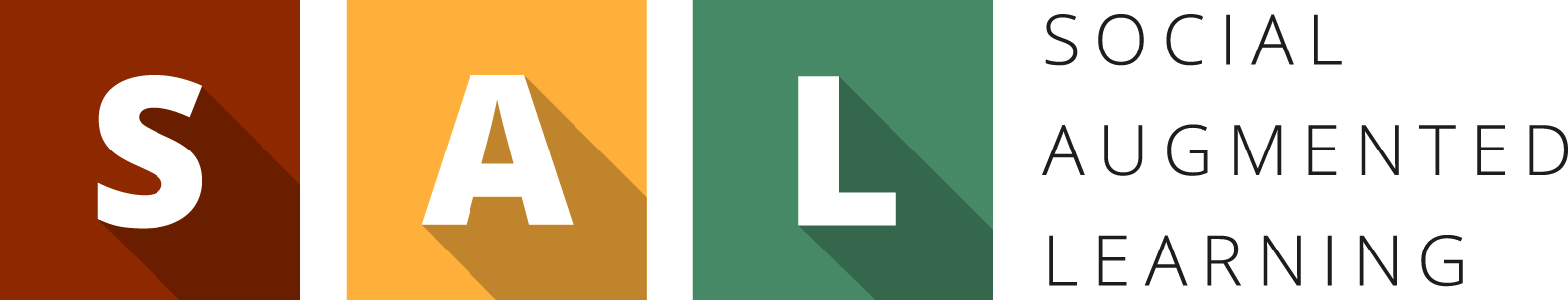 Bildquelle: pixabay.com CC0 Public Domain
LERNERAUTONOMIE IN DER BERUFLICHEN BILDUNG
Strategien für lernortunabhängiges, kompetenzförderndes
und arbeitsplatzorientiertes Lernen
LERNERAUTONOMIE IN DER BERUFLICHEN BILDUNG
Strategien für lernortunabhängiges, kompetenzförderndes
und arbeitsplatzorientiertes Lernen
» EINSTIEG» IMPULSE
» KNOWLEDGE CAFÉ
» ERGEBNISSE
» DISKUSSION
EINSTIEG » IMPULSE » KNOWLEDGE CAFÉ » ERGEBNISSE » DISKUSSION
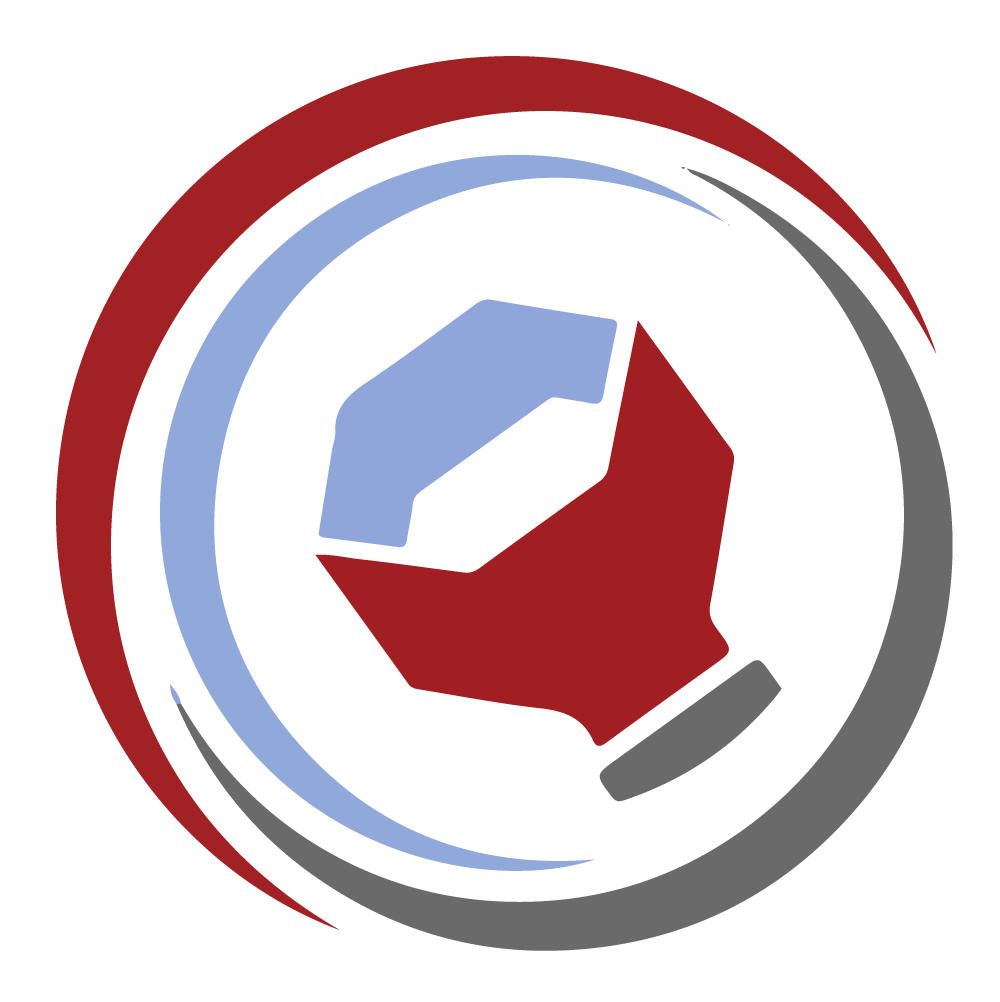 KOLA
Kompetenzorientiertes Lernen im
Arbeitsprozess mit digitalen Medien
Frederick Schulz
― Handwerkskammer des Saarlandes, Saarbrücken
Regina Osranek
― Institut für Technologie und Arbeit (ITA), Kaiserslautern
Thomas Prescher
― Fachgebiet Pädagogik, TU Kaiserslautern
EINSTIEG » IMPULSE » KNOWLEDGE CAFÉ » ERGEBNISSE » DISKUSSION
DISKUSSIONSFRAGE 1:
Lernortübergreifende Ansätze verbinden Stakeholder in unterschiedlichsten Rollen, der jeweilige Nutzen dieser Ansätze stellt sich aber teils erst deutlich zeitverzögert ein.
Welche Maßnahmen sind daher geeignet, die Übergangsphase vom bisherigen Zustand zu dem angestrebten Zielszenario stabil/tragfähig zu gestalten?
EINSTIEG » IMPULSE » KNOWLEDGE CAFÉ » ERGEBNISSE » DISKUSSION
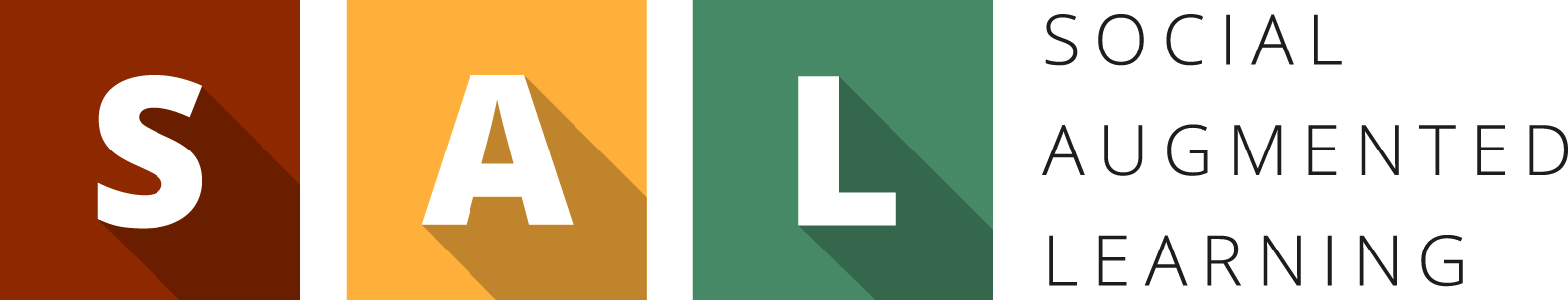 Gemeinsames Lernen
in der erweiterten Realität
Christian Dominic Fehling
― SIKoM, Bergische Universität Wuppertal
Thomas Hagenhofer
― Zentral-Fachausschuss Berufsbildung Druck und Medien, Kassel
EINSTIEG » IMPULSE » KNOWLEDGE CAFÉ » ERGEBNISSE » DISKUSSION
DISKUSSIONSFRAGE 2:
Wie schätzen Sie das Potenzial der Augmented Reality
im Rahmen des arbeitsplatzorientieren Lernens ein?
EINSTIEG » IMPULSE » KNOWLEDGE CAFÉ » ERGEBNISSE » DISKUSSION
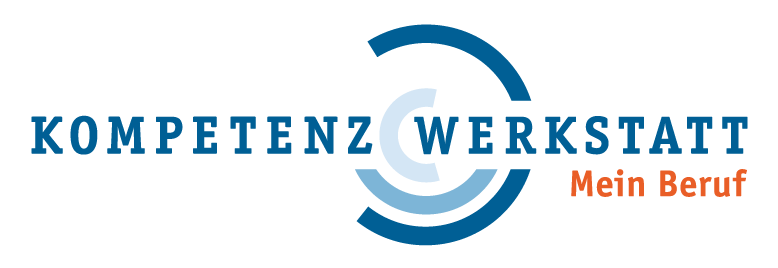 Ein Software-gestütztes Lernkonzept für
gewerblich-technische Ausbildungsberufe
Henning Klaffke
― Institut für Technische Bildung und Hochschuldidaktik, TU Hamburg-Harburg
EINSTIEG » IMPULSE » KNOWLEDGE CAFÉ » ERGEBNISSE » DISKUSSION
DISKUSSIONSFRAGE 3:
Die Reflexion des Gelernten und die Forderung nach kompetenzorientierten Prüfungen stellt alle Beteiligten in der beruflichen Bildung vor große Herausforderungen bei der Umsetzung.
Wie können tragfähige Lösungen aussehen, um eine geeignete
Lernreflexion in unterschiedlichen Lernorten zu unterstützen?
Wie sollten kompetenzorientierte Prüfungen gestaltet sein undwelche Rahmenbedingungen sind dafür notwendig?
EINSTIEG » IMPULSE » KNOWLEDGE CAFÉ » ERGEBNISSE » DISKUSSION
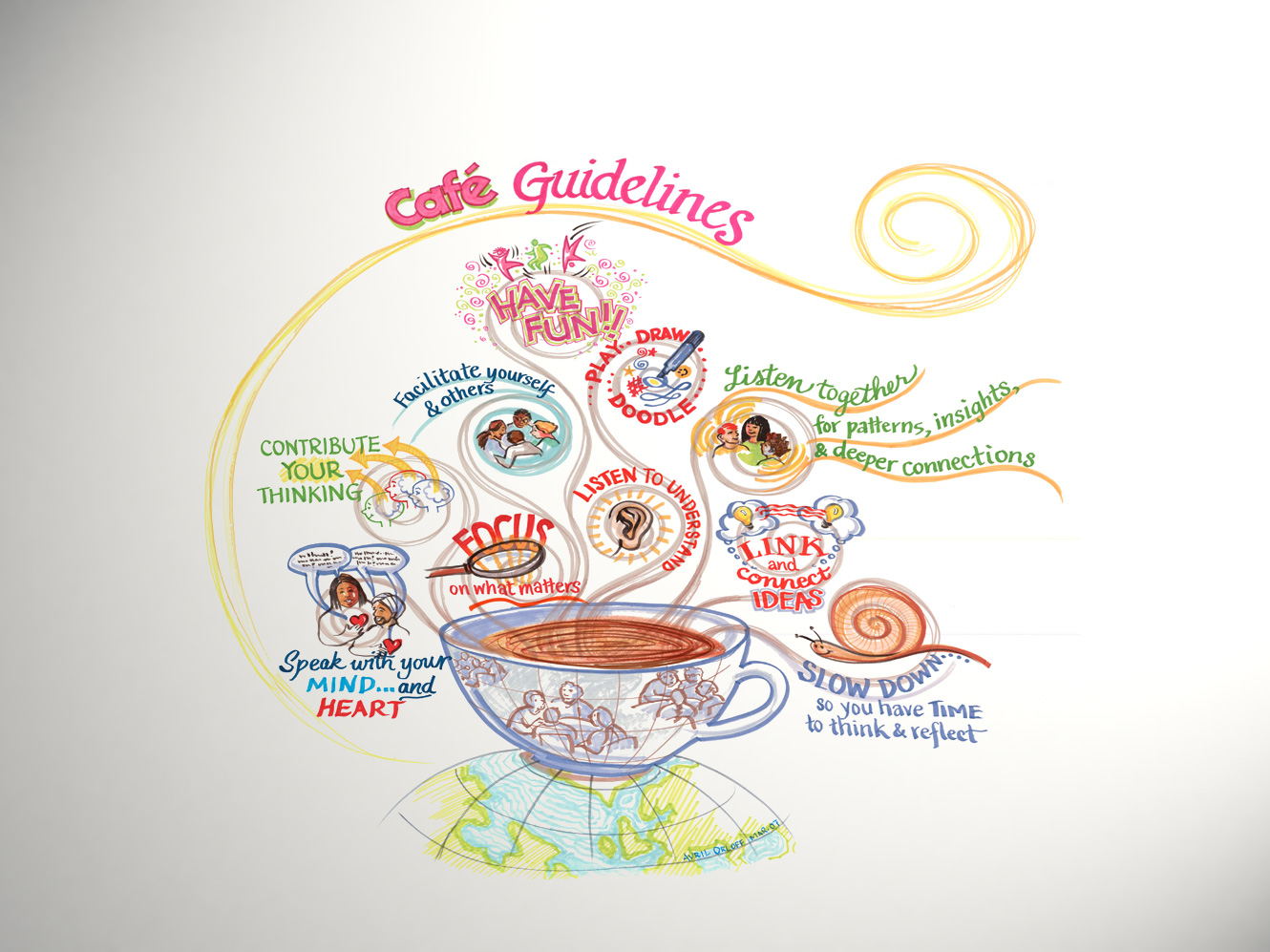 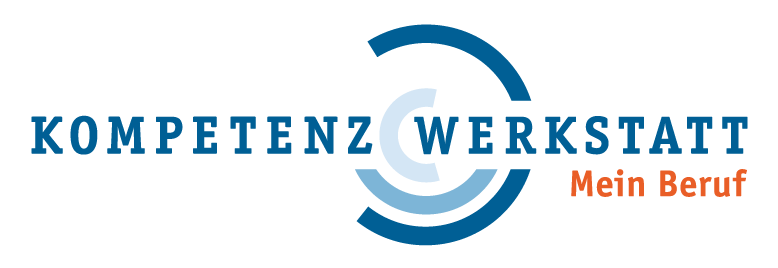 KOLA
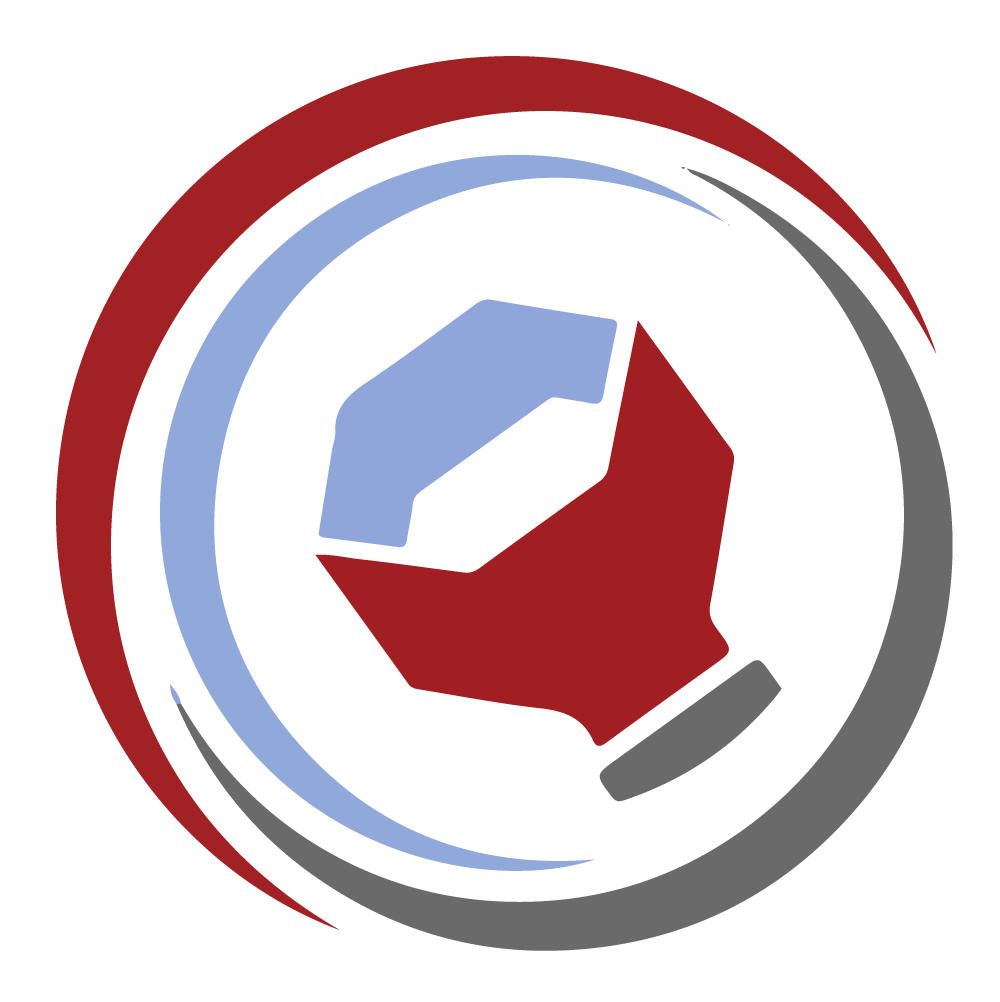 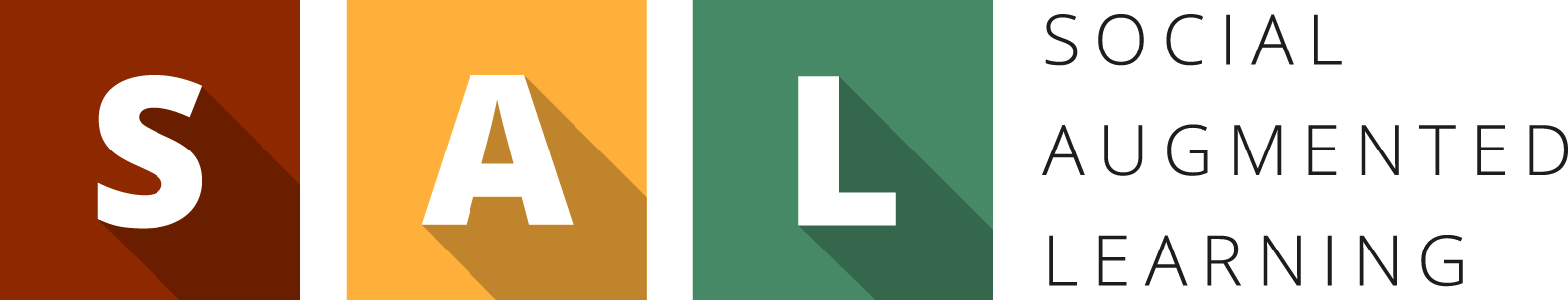 Bildquelle: CC BY 3.0, Avril Orloff,  www.theworldcafe.com (bearbeitet)
EINSTIEG » IMPULSE » KNOWLEDGE CAFÉ » ERGEBNISSE » DISKUSSION
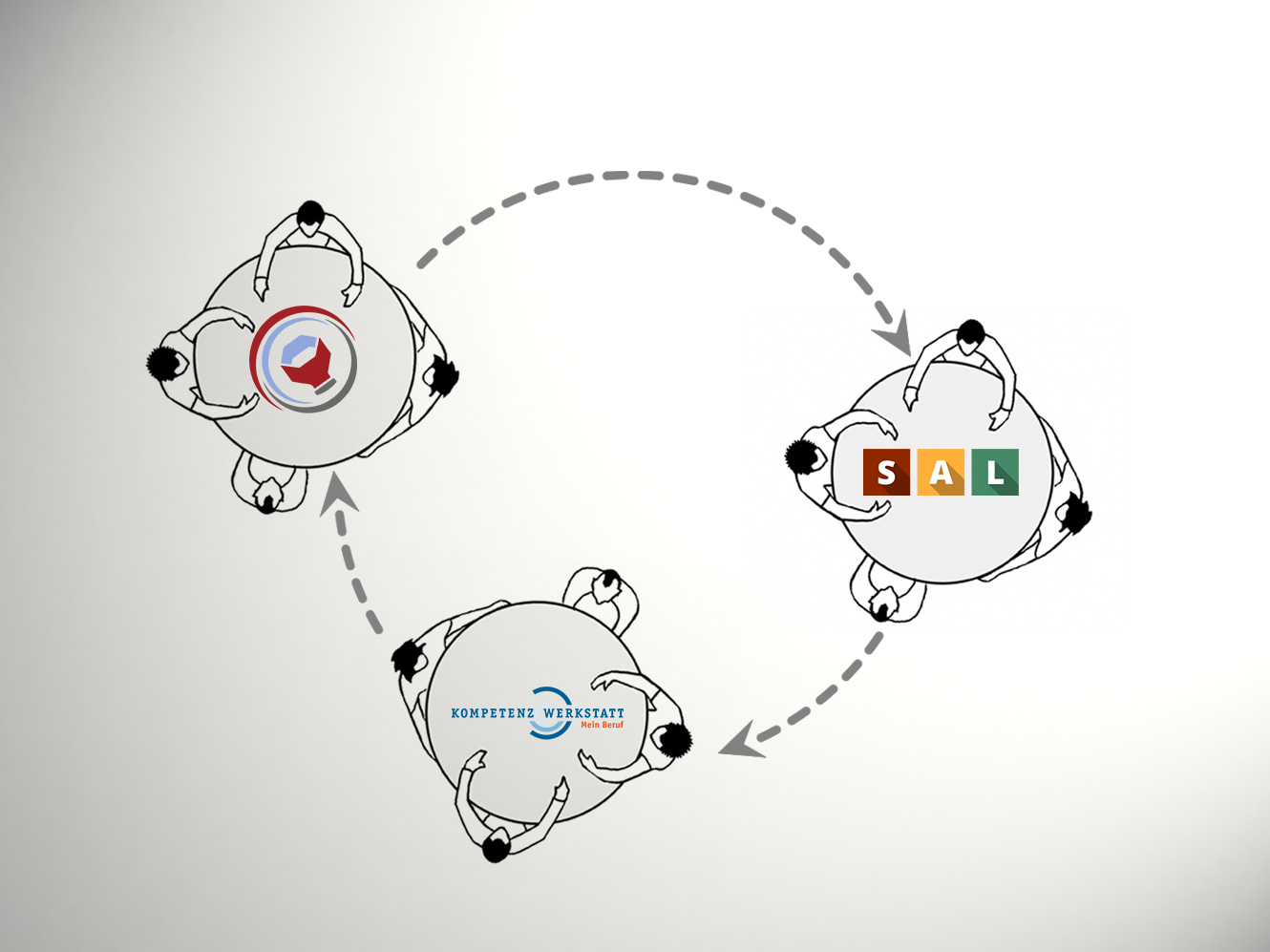 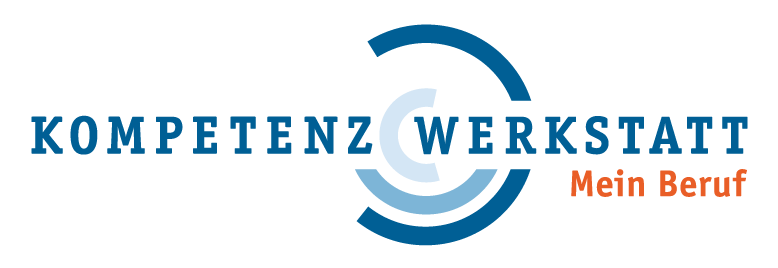 KOLA
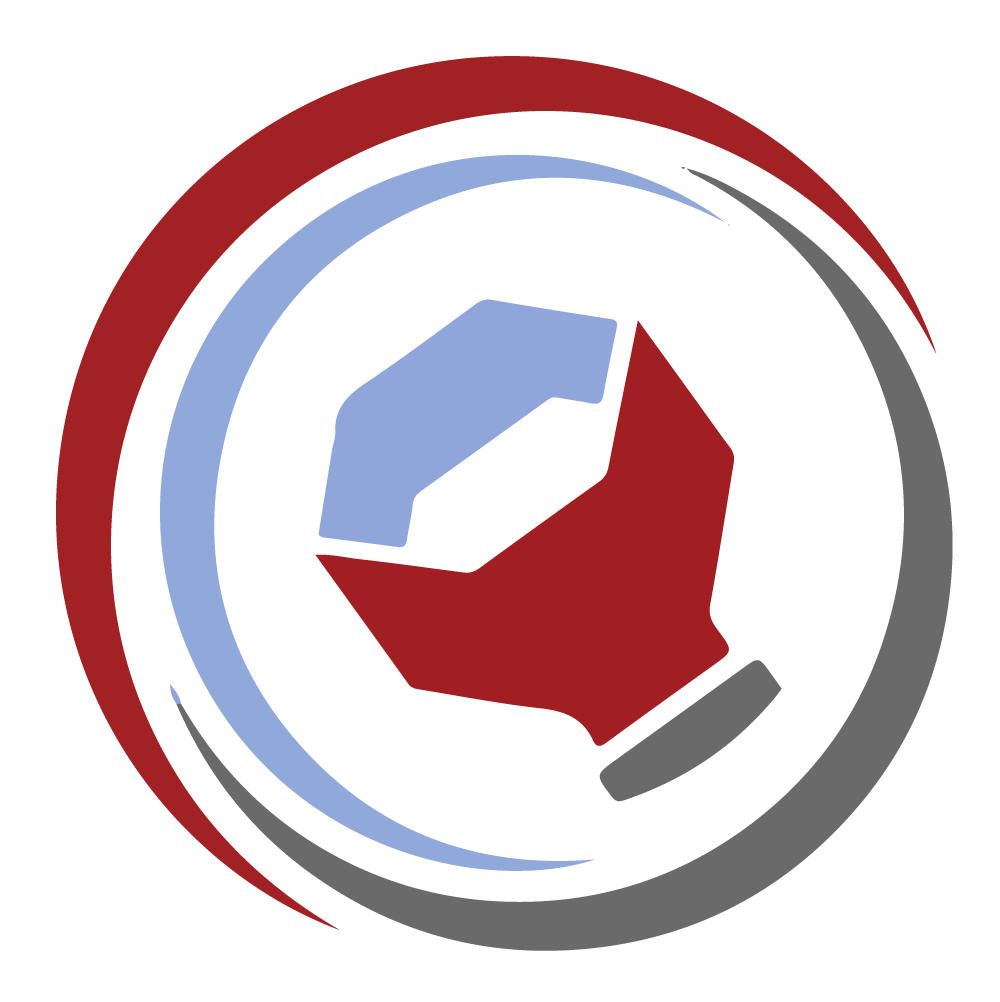 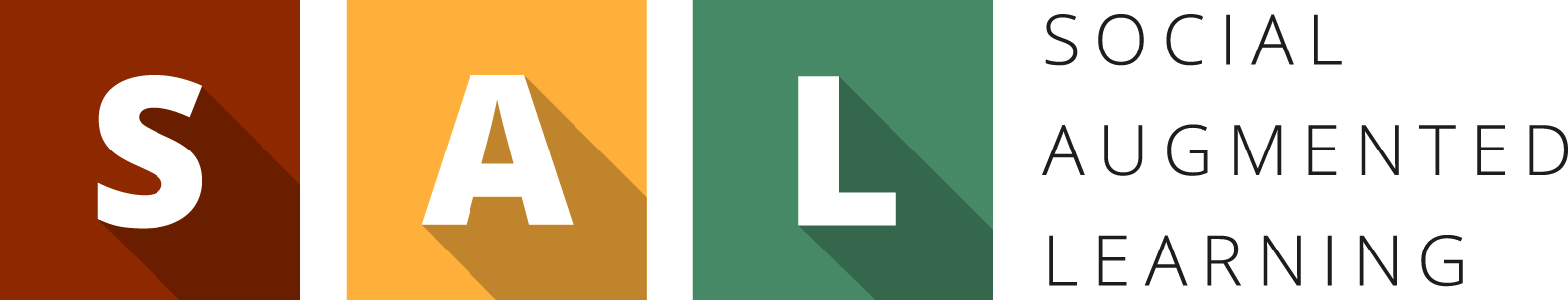 Bildquelle: CC BY 3.0 www.theworldcafe.com (bearbeitet)
EINSTIEG » IMPULSE » KNOWLEDGE CAFÉ » ERGEBNISSE » DISKUSSION
Erste Caféhaus-Runde
VIELEN DANK!Bitte besuchen Sie nun den nächsten Tisch.
1 Minuten Intervall:
20 Minuten pro Runde:
EINSTIEG » IMPULSE » KNOWLEDGE CAFÉ » ERGEBNISSE » DISKUSSION
Zweite Caféhaus-Runde
VIELEN DANK!Bitte besuchen Sie nun den nächsten Tisch.
1 Minuten Intervall:
20 Minuten pro Runde:
EINSTIEG » IMPULSE » KNOWLEDGE CAFÉ » ERGEBNISSE » DISKUSSION
Dritte Caféhaus-Runde
VIELEN DANK!Wir beginnen nun mit der Auswertung.
1 Minuten Intervall:
20 Minuten pro Runde:
EINSTIEG » IMPULSE » KNOWLEDGE CAFÉ » ERGEBNISSE » DISKUSSION
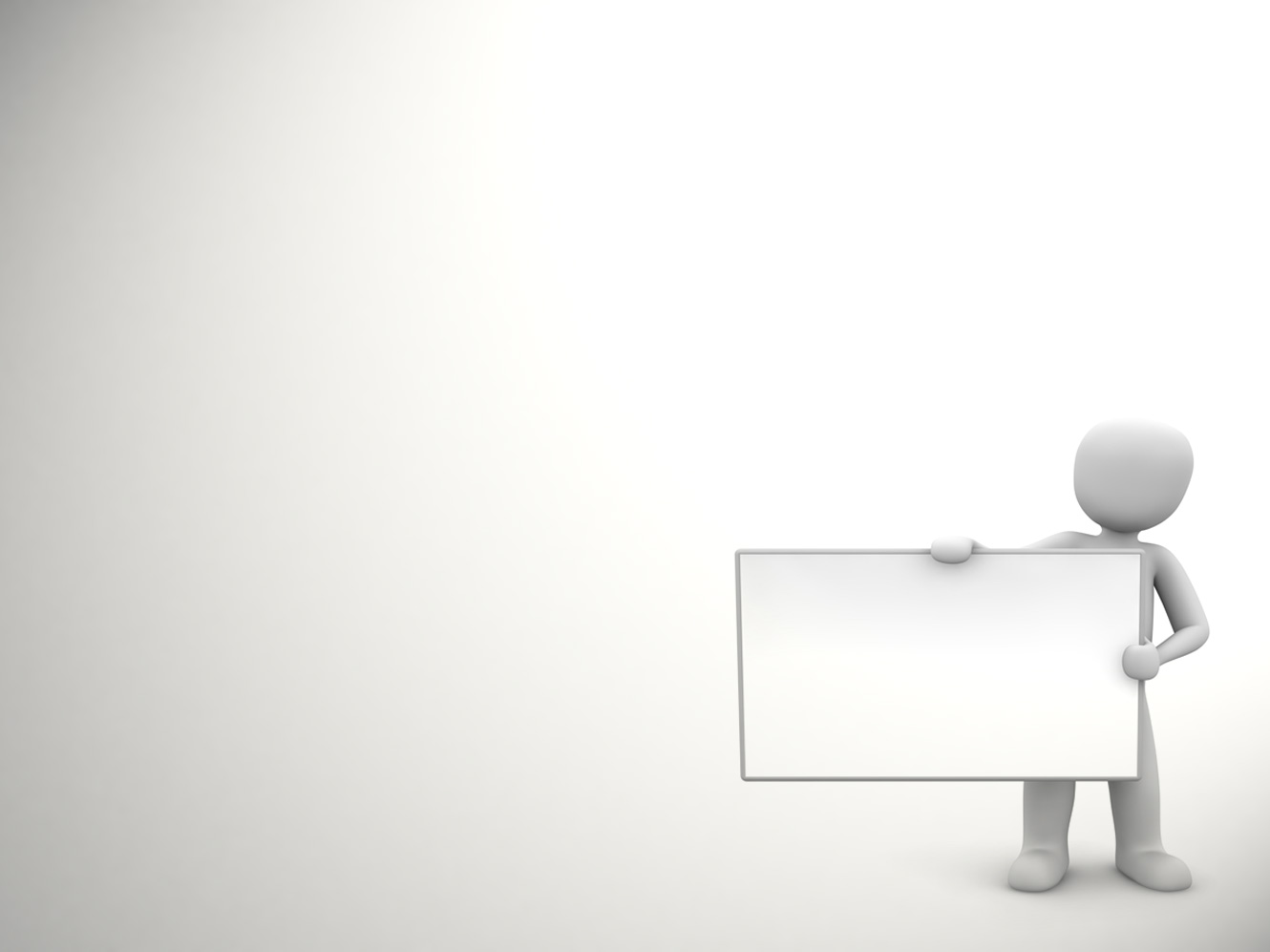 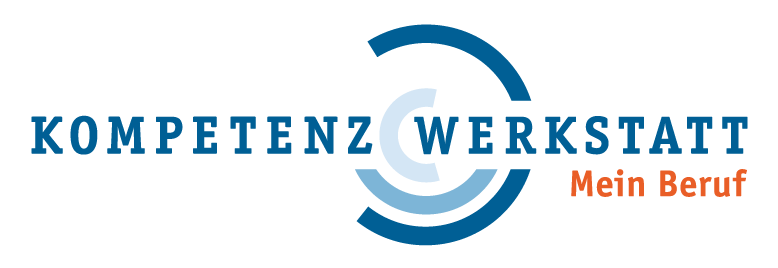 KOLA
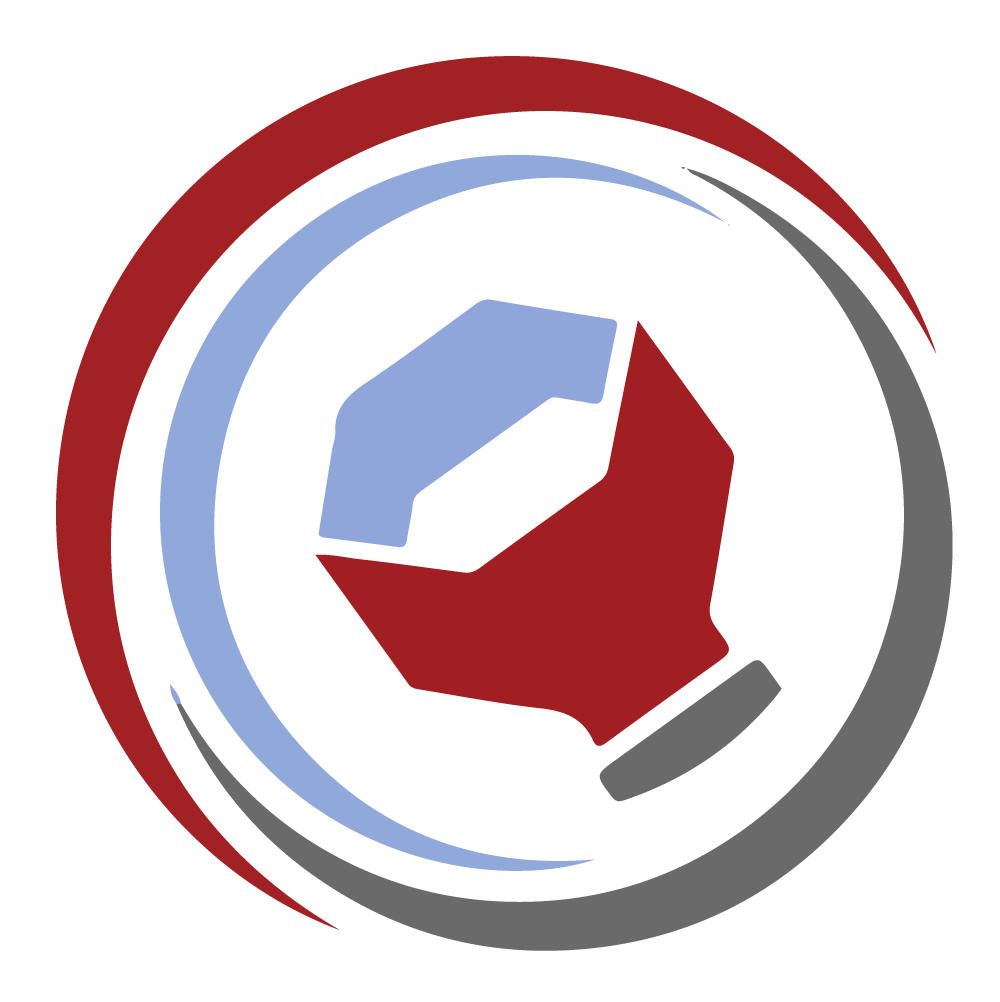 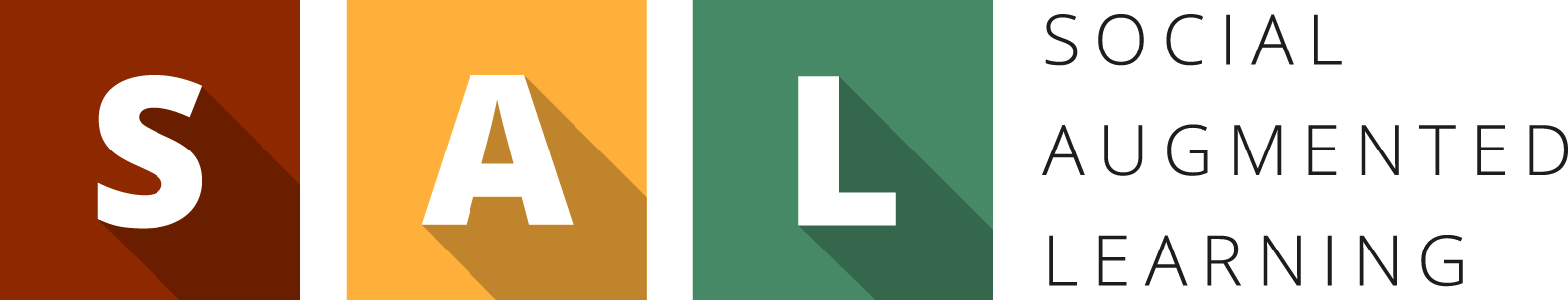 DISKUSSIONSFRAGE 1:
Lernortübergreifende Ansätze verbinden Stakeholder in unterschiedlichsten Rollen, der jeweilige Nutzen dieser Ansätze stellt sich aber teils erst deutlich zeitverzögert ein.
Welche Maßnahmen sind daher geeignet, die Übergangsphase vom bisherigen Zustand zu dem angestrebten Zielszenario stabil/tragfähig zu gestalten?
ERGEBNIS
EINSTIEG » IMPULSE » KNOWLEDGE CAFÉ » ERGEBNISSE » DISKUSSION
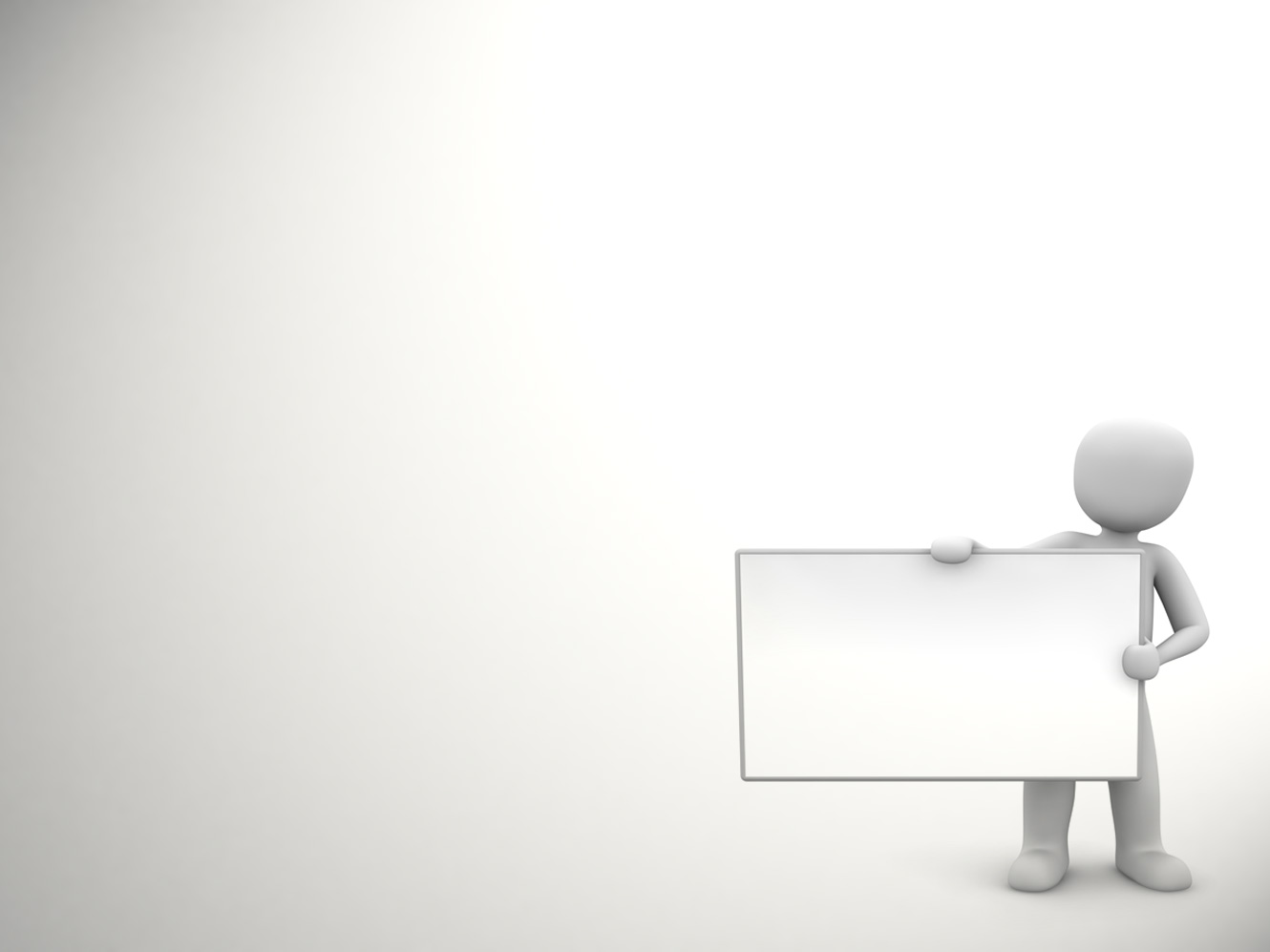 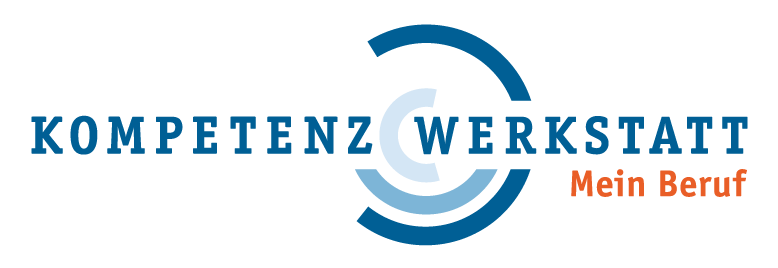 KOLA
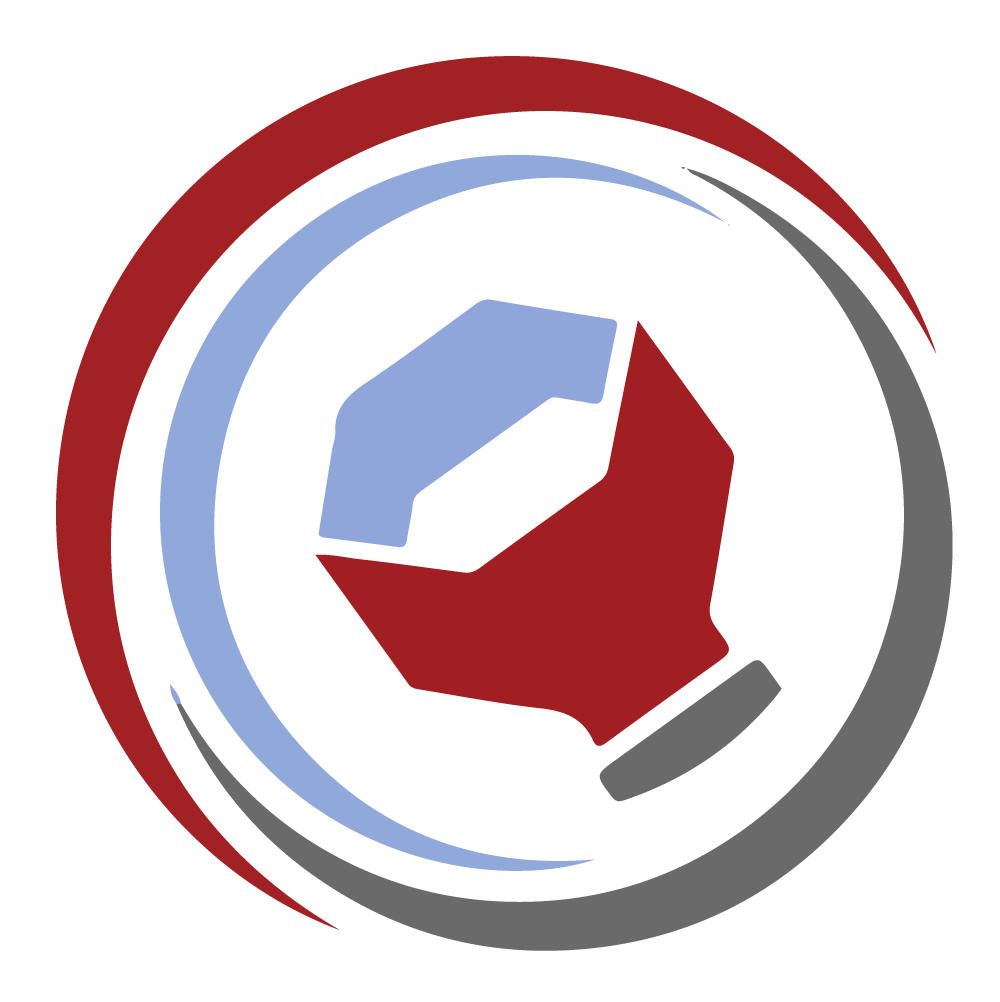 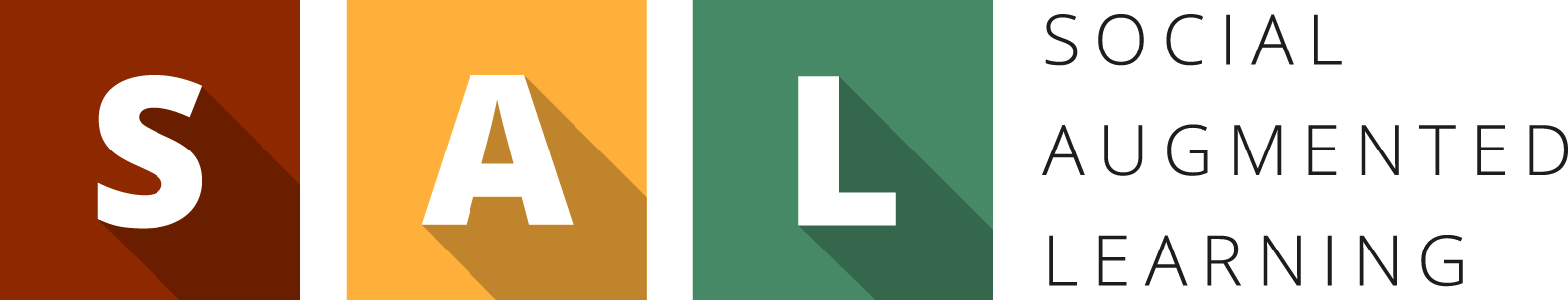 DISKUSSIONSFRAGE 2:
Wie schätzen Sie das Potenzial der Augmented Reality
im Rahmen des arbeitsplatzorientieren Lernens ein?
ERGEBNIS
EINSTIEG » IMPULSE » KNOWLEDGE CAFÉ » ERGEBNISSE » DISKUSSION
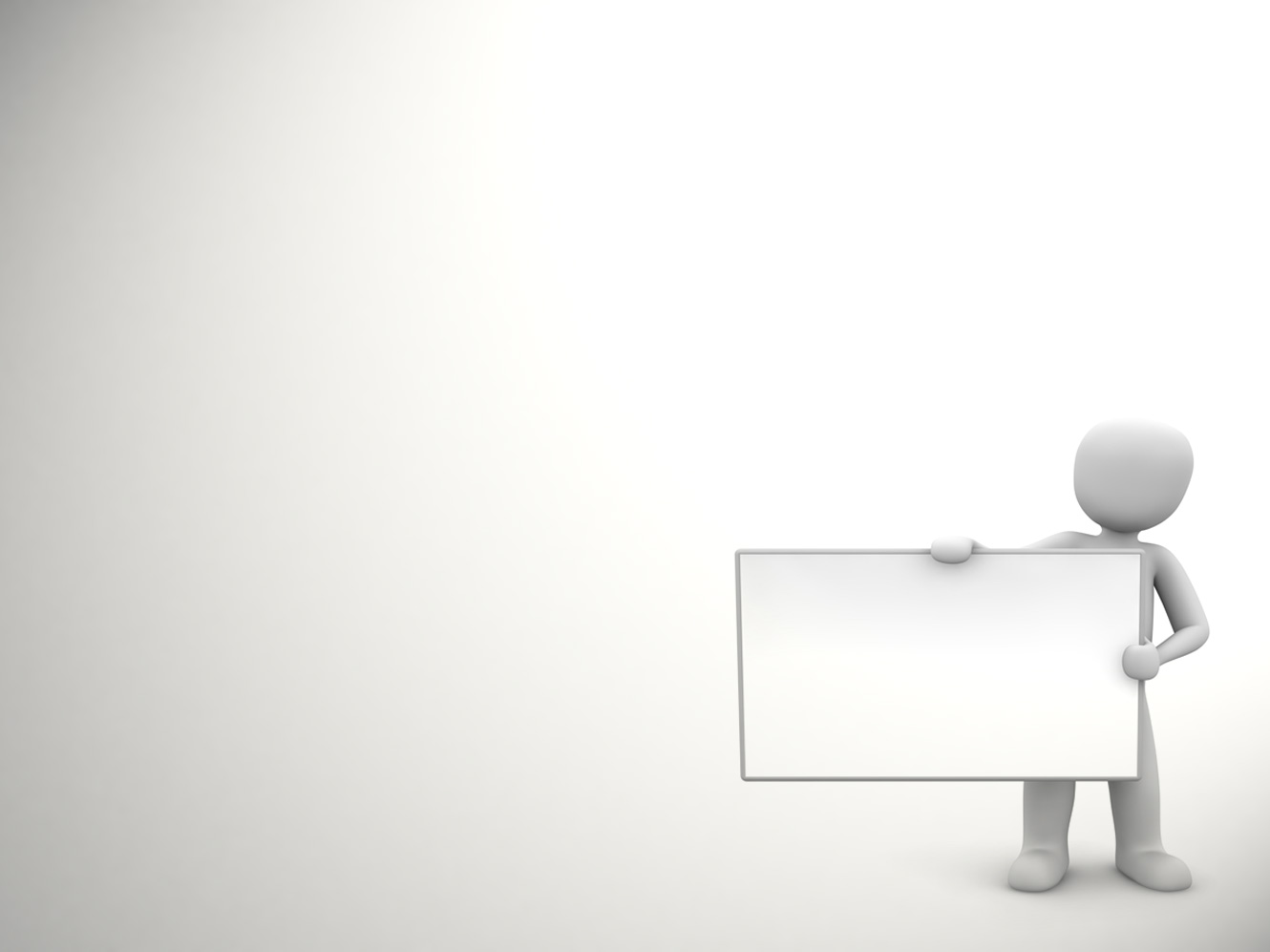 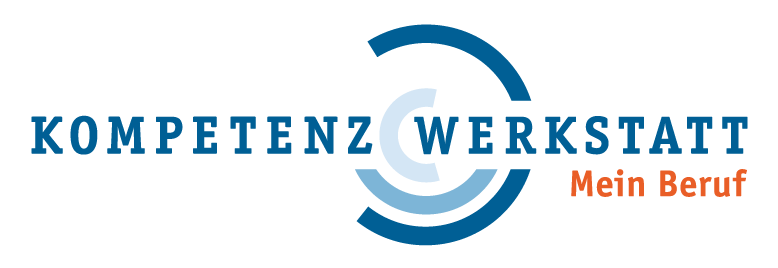 KOLA
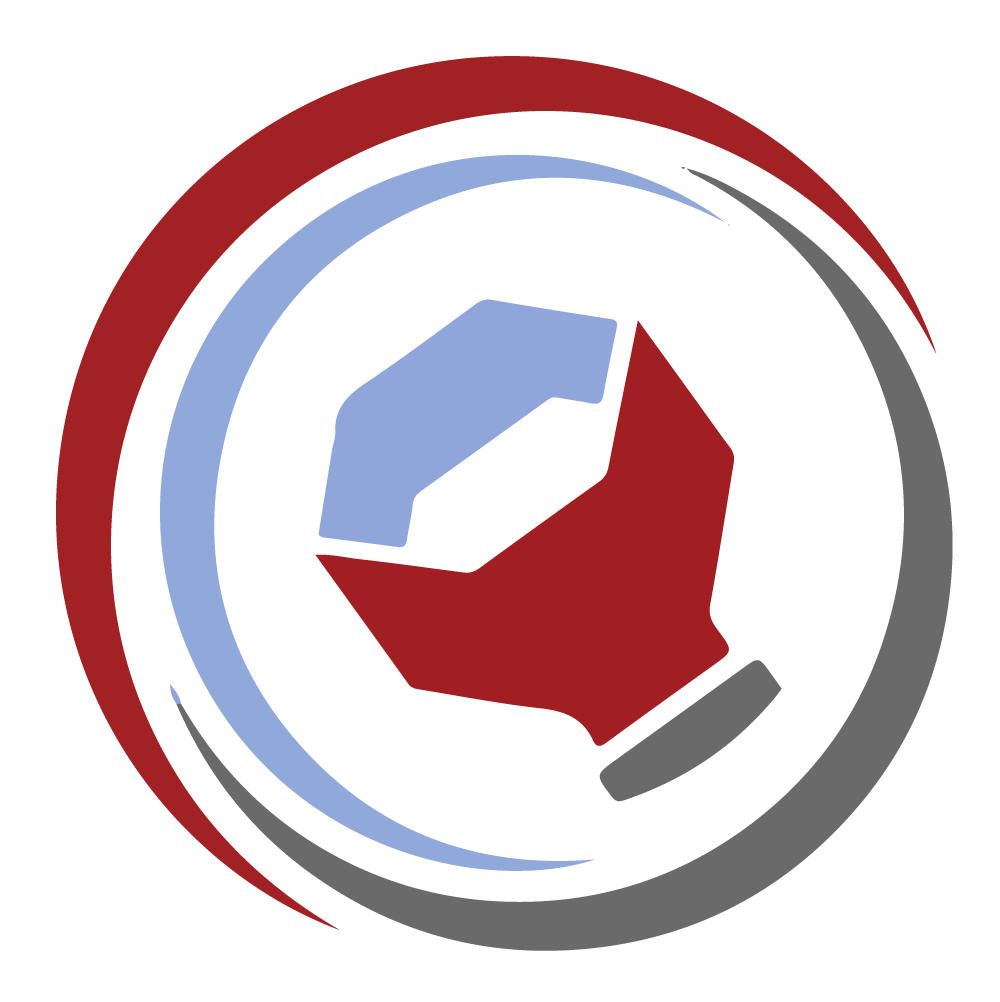 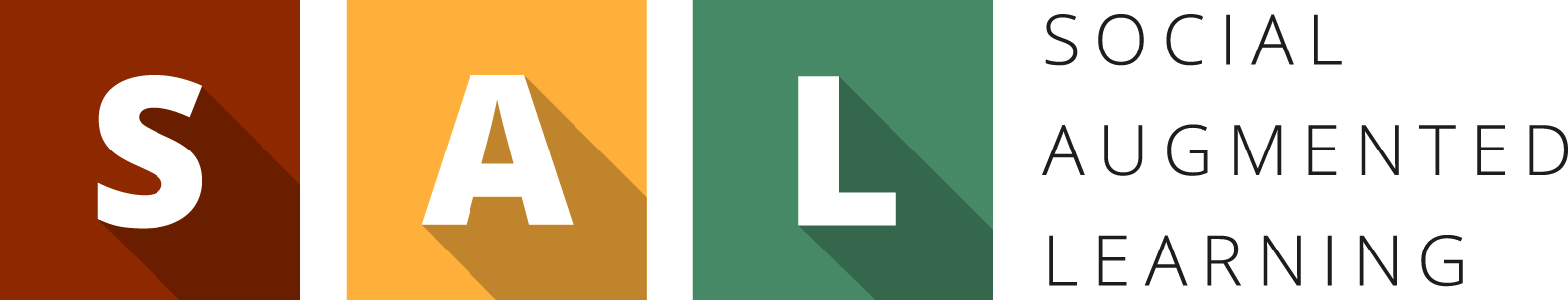 DISKUSSIONSFRAGE 3:
Die Reflexion des Gelernten und die Forderung nach kompetenz-orientierten Prüfungen stellt alle Beteiligten in der beruflichen Bildung vor große Herausforderungen bei der Umsetzung.
Wie können tragfähige Lösungen aussehen, um eine geeignete Lernreflexion in unterschiedlichen Lernorten zu unterstützen?Wie sollten kompetenzorientierte Prüfungen gestaltet sein und welche Rahmenbedingungen sind dafür notwendig?
ERGEBNIS
EINSTIEG » IMPULSE » KNOWLEDGE CAFÉ » ERGEBNISSE » DISKUSSION
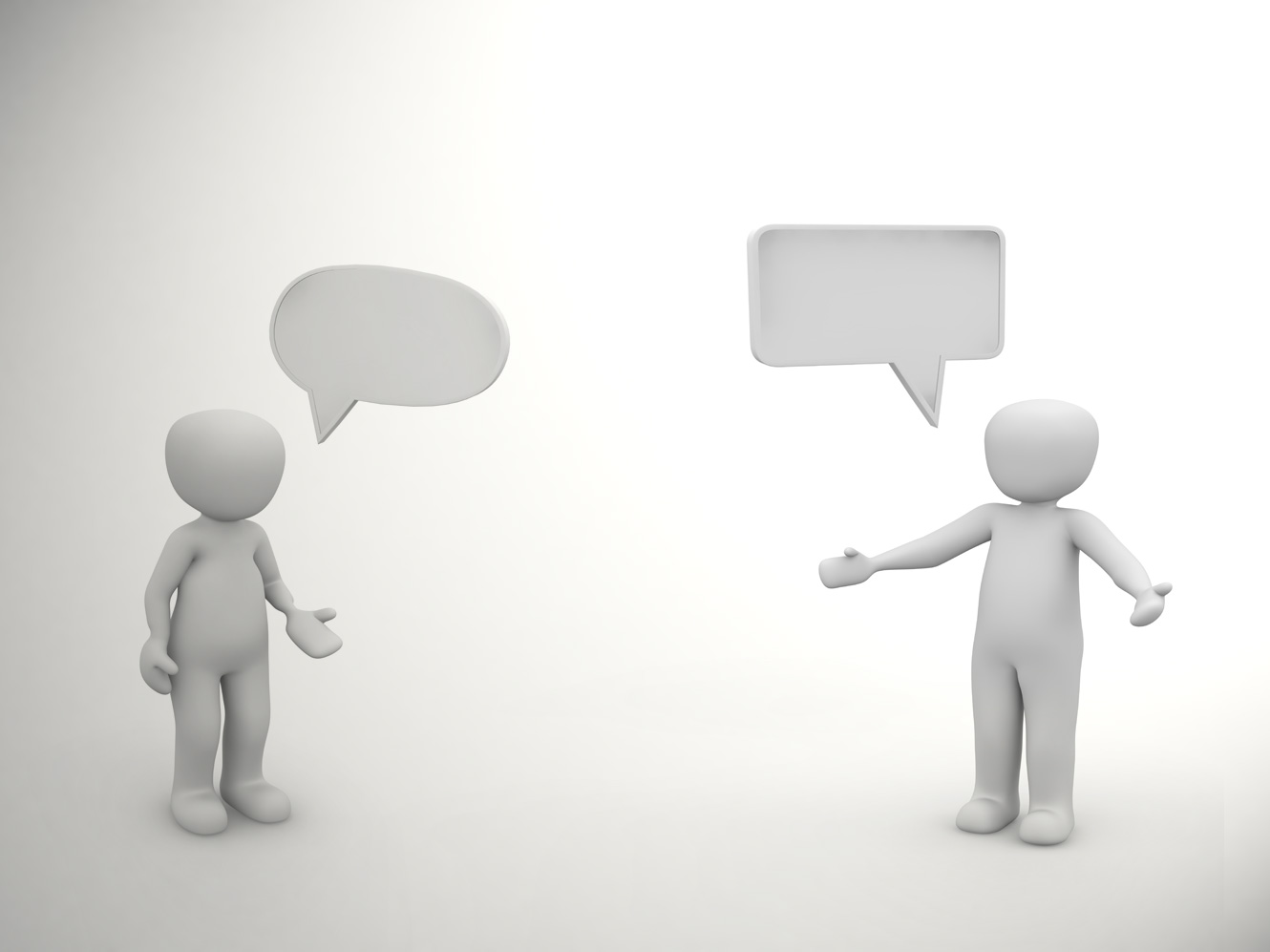 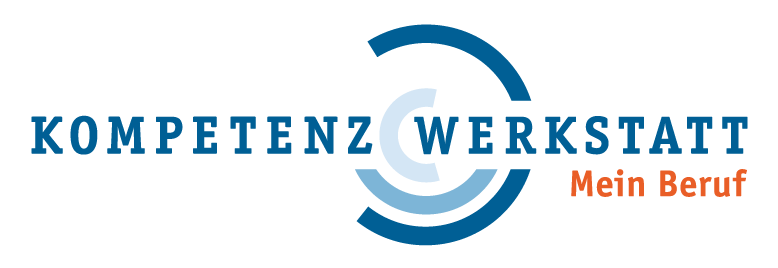 KOLA
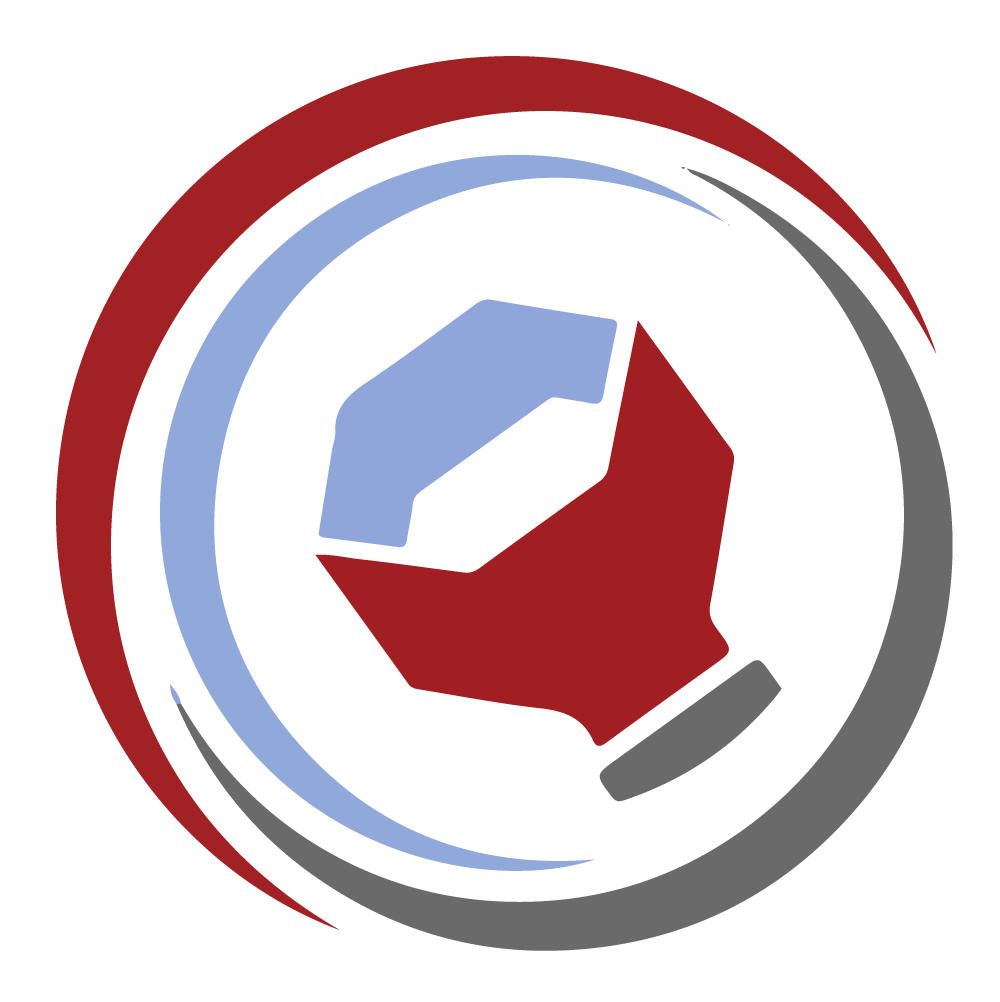 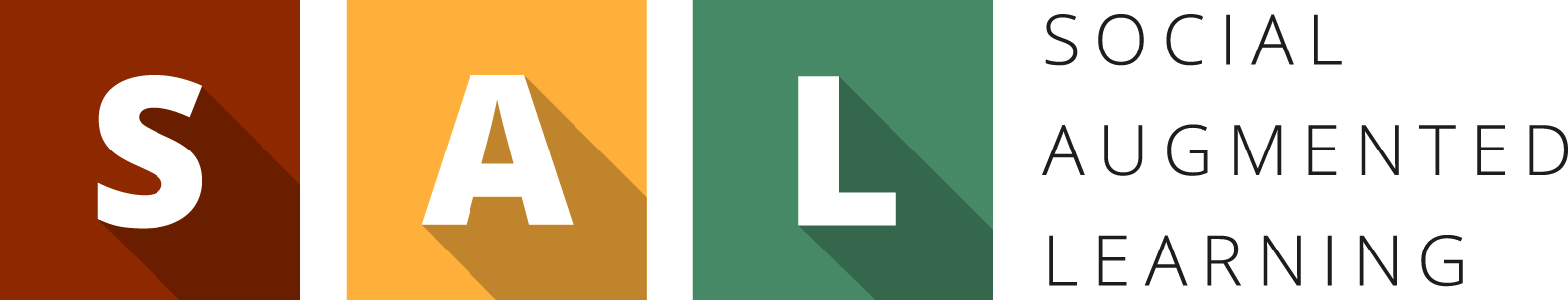 EINSTIEG » IMPULSE » KNOWLEDGE CAFÉ » ERGEBNISSE » DISKUSSION